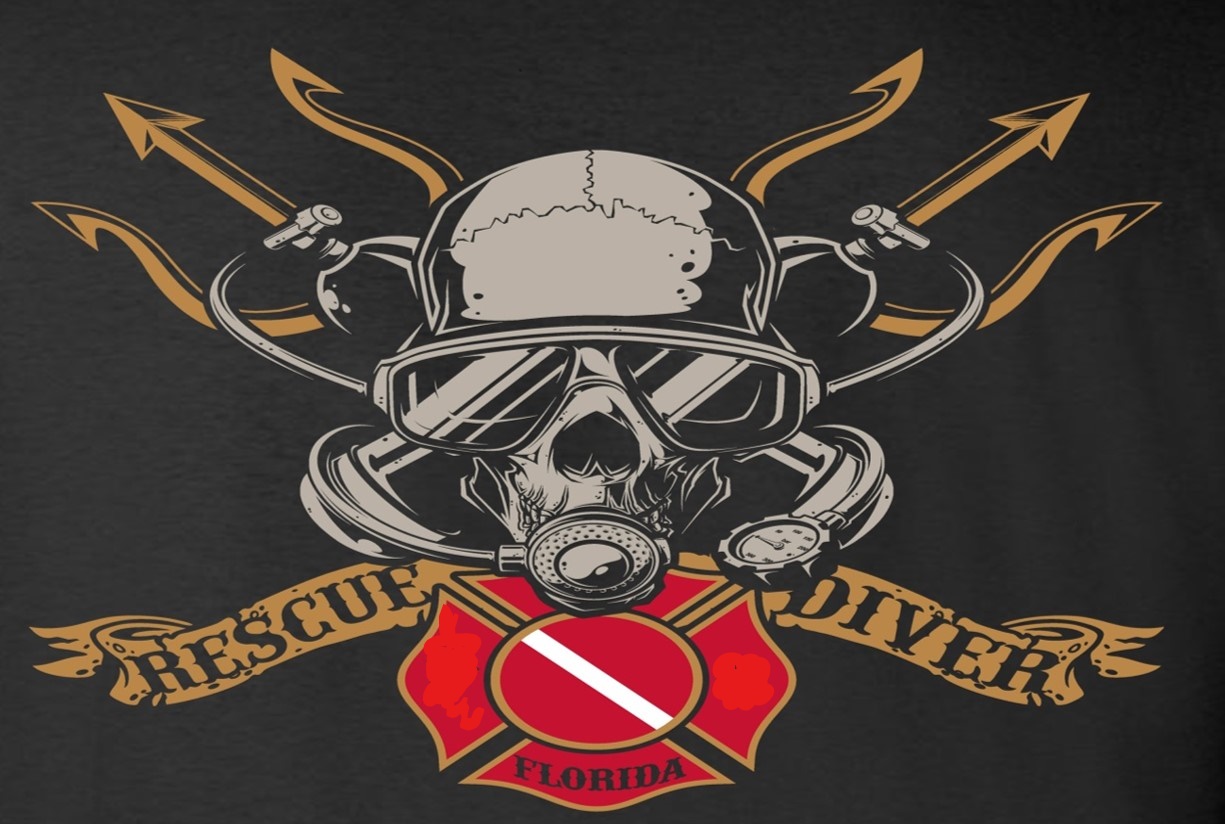 The rescue company 1
Helicopter Swiftwater Rescue
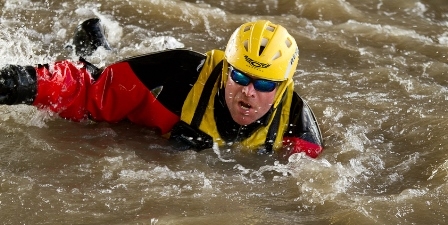 Rope Rescues
Throw Bags
Packing the Throw Bag
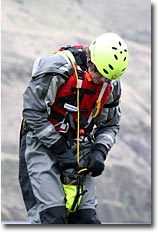 Packing the Throw Bag
First, open the end of the throw bag. Second, hold the bag open using the third, fourth and fifth fingers of each hand. 
This frees up the first finger and thumb to stuff the rope.
Packing the Throw Bag
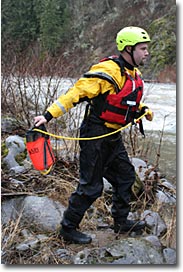 First Throw of a Throw Bag
There are three approaches to throwing a throw bag. 
These are the underhand, sidearm an overhand approaches. 
All can be use effectively.
First Throw of a Throw Bag
First Throw of a Throw Bag
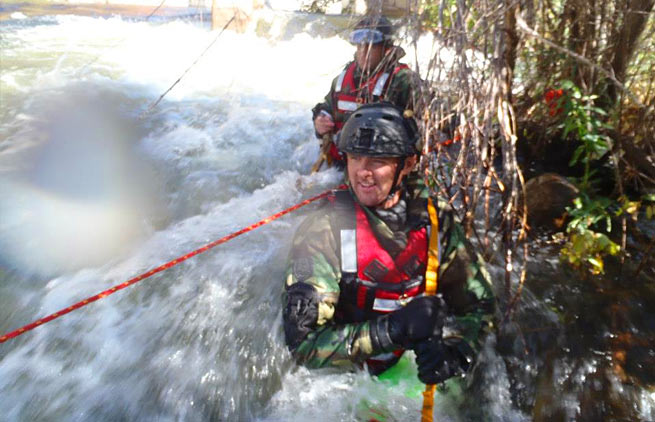 First Throw of a Throw Bag
Overhand Thrown
Overhand throws can be very powerful and are especially useful when you are sitting in a boat or standing in deep water or in tall grass.
First Throw of a Throw Bag
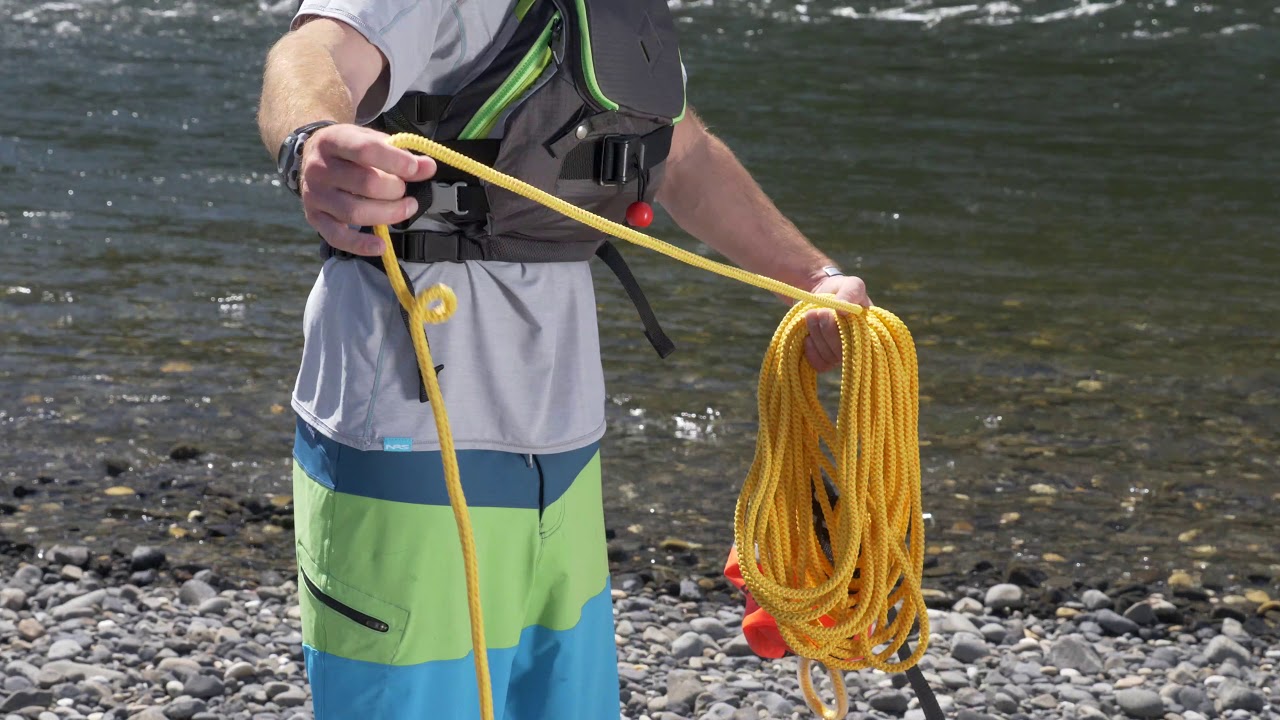 Second Throw
Retrieving the bag, stuffing it, or even filling the retrieved bag with water is not really an option
Second Throw
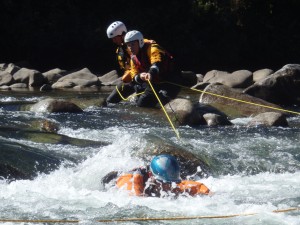 Second Throw
Counting the coils is important 
if the victim is fifteen feet away, there needs to be at least five coils or fifteen feet of rope to reach the victim. 
If not, the second throw will fall short
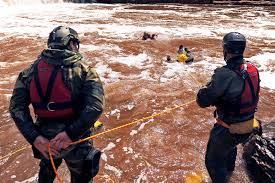 To make the second throw
Take the second coil and hold it in the non-throwing hand. 
Step on the line. This prevents the line from slinking away from the rescuer into the river. 
With the first coil in the throwing hand, throw it to the victim.
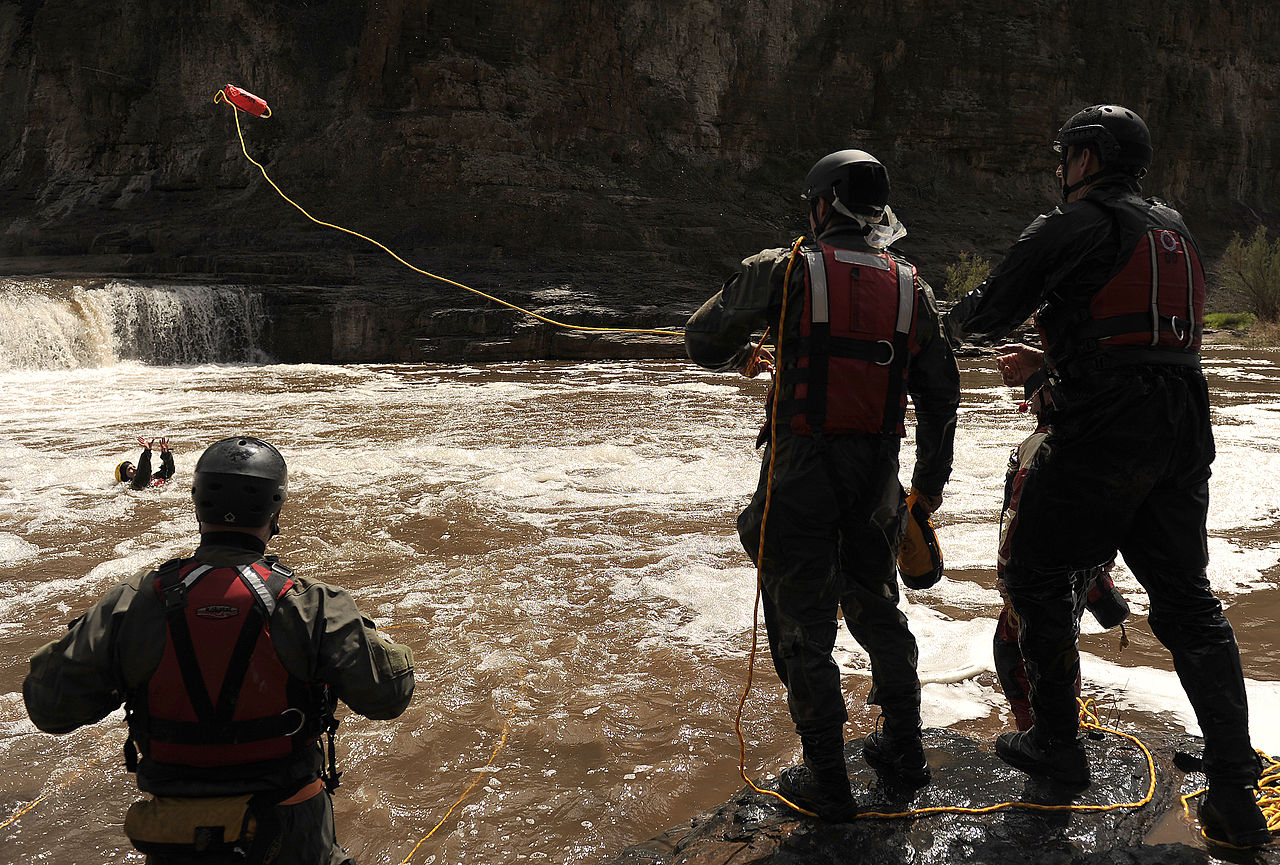 To make the second throw
At the same time gently release the second coil in a manner that doesn't place a drag on the first coil thrown.
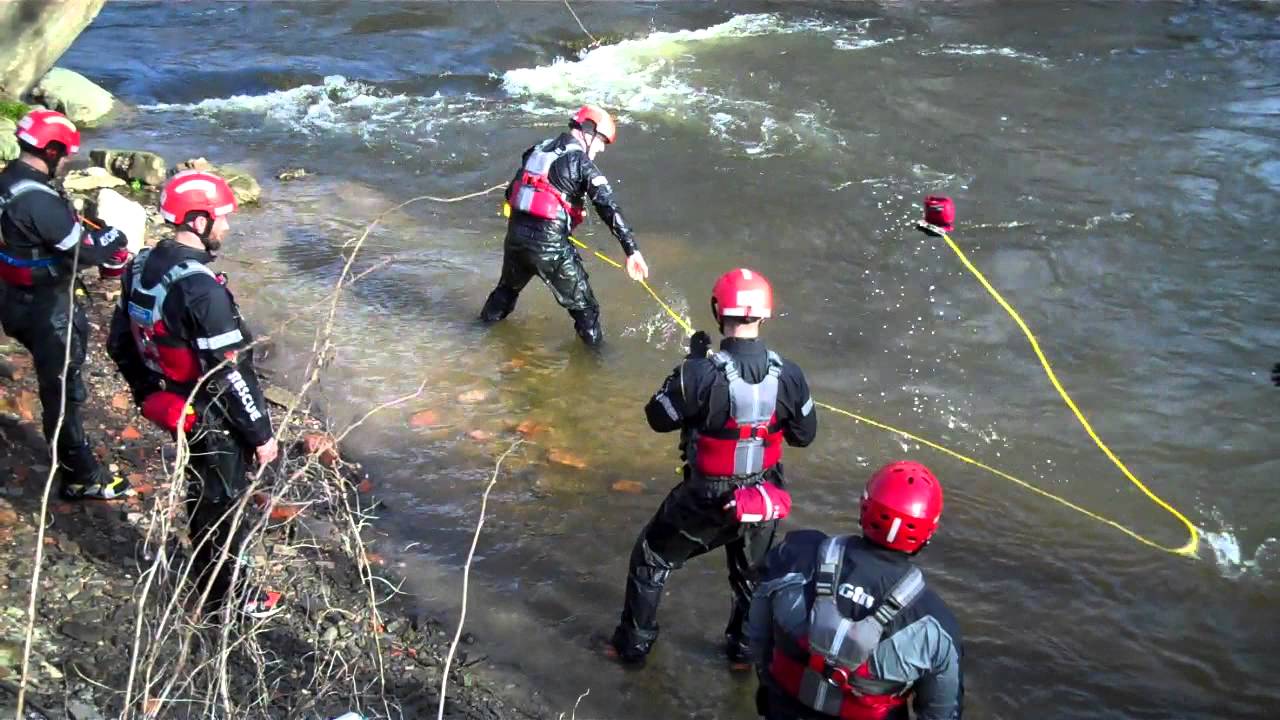 To make the second throw
This takes practice to perfect and most rescuers practice this skill in between rescue drills to perfect their proficiency at this skill.
Throw Bag Drill
Throw Bag Drill
Throw Bag Drill instructor upstream
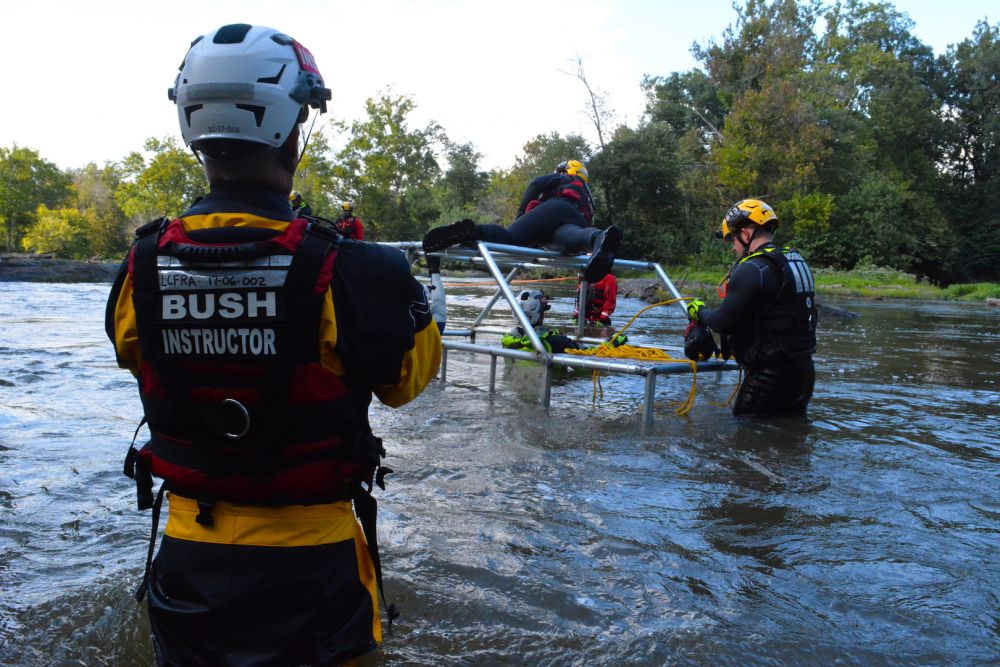 Throw Bag Drill instructor upstream
Next, swimmers may need to be prompted to swim to an appropriate distance away from shore.
Throw Bag Drill instructor upstream
Throw Bag Drill second instructor
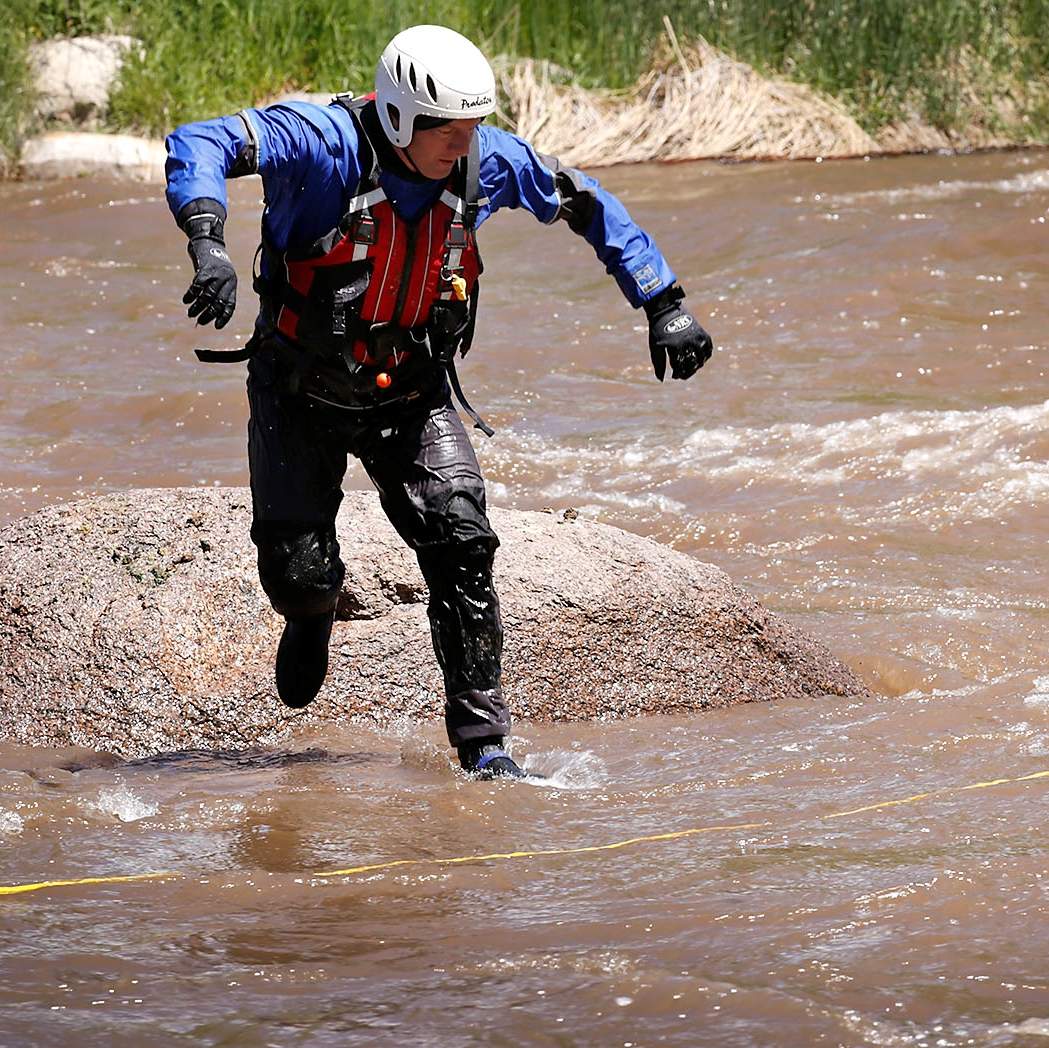 Throw Bag Drill second instructor
Normally, the instructor has a throw bag in hand in case it is needed on missed throws. 
In addition, there needs to be good communication between the instructors in coordinating the swimmers and rescuers.
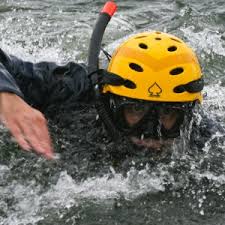 Throw Bag Drill Downstream Safety
Downstream Safety 
One or more downstream safeties should be located downstream to rescue any swimmers not rescued by the throw bag rescuers.
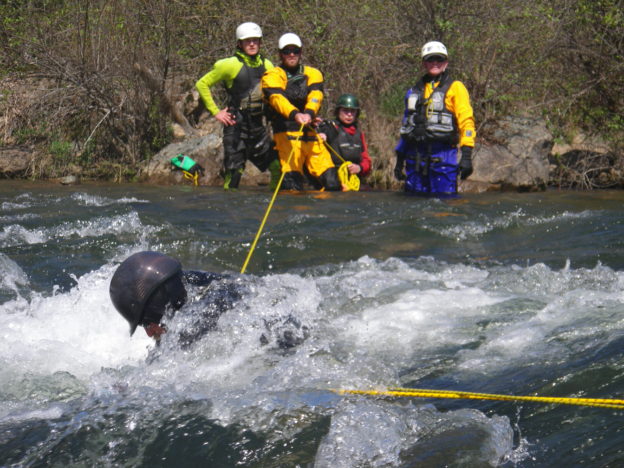 Throw Bag Drill Downstream Safety
Remember, swimmers can always swim to shore if the rescuers miss them.
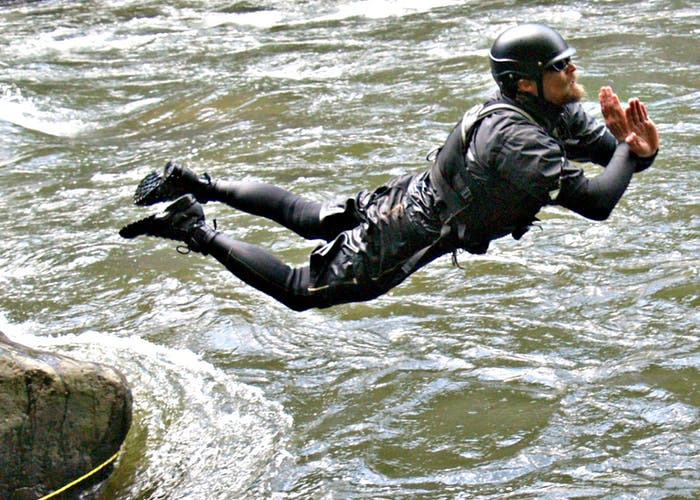 Scene #1Swimmer Enters the Water
Depending on the site, swimmers can enter the water by wading or using a Swiftwater entry dive.
Scene #1Swimmer Enters the Water
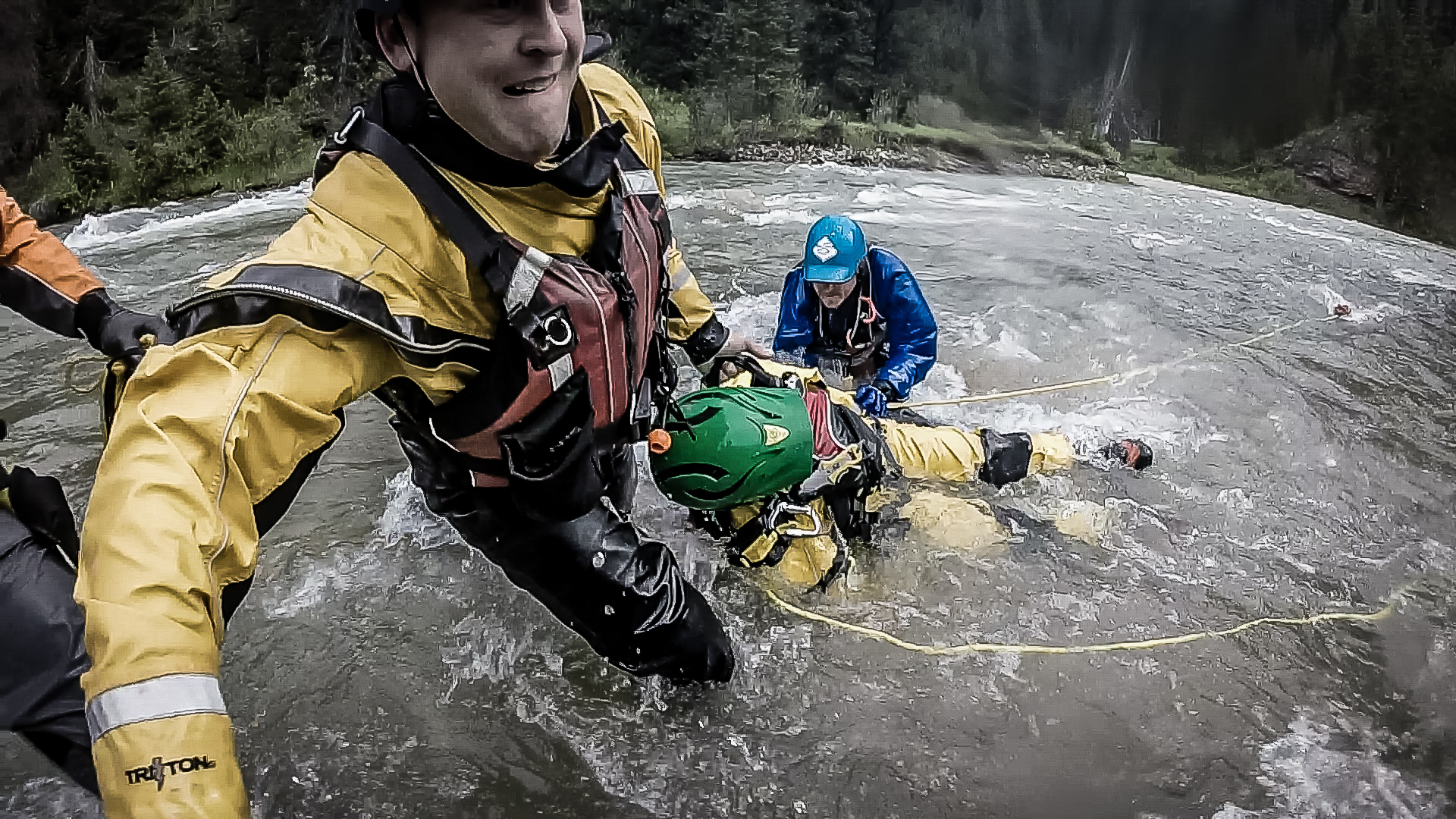 Scene #2: Throwing the Throw Bag
Holding the throw bag in the throwing hand and grasping the loop in the other hand, the rescuer throws the throw bag to the victim. 
Two keys to a good throw are the throw bag should be thrown over or past the swimmer
The line should land over the chest of the victim.
Scene #2Throwing the Throw Bag
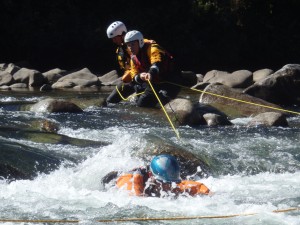 Scene #3Placing the Rope
The swimmer grabs hold of the line and places it over the shoulder facing away from the rescuer. 
The swimmers head is pointing toward the shore and the rescuer. 
This creates a good ferry angle for the swimmer that aids in swinging the swimmer to shore.
Scene #3Placing the Rope
Scene #3Placing the Rope
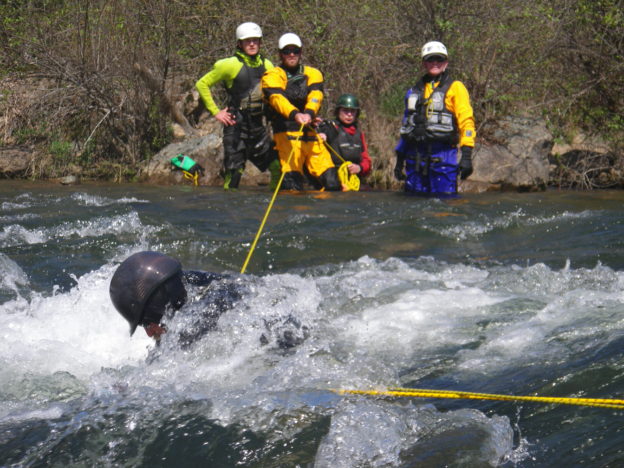 Scene #4Hauling Swimmer to Shore
The rescuer hauls in the victim to shore. 
Ideally, there is a large eddy to haul the swimmer into. 
Depending on circumstances, the rescuer can move laterally or inward on shore which increases the pendulum effect.
Scene #4Hauling Swimmer to Shore
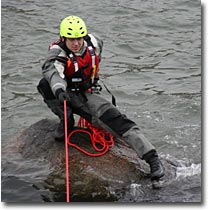 Belays
In a belay, the rope is bent around an object which transfers all or part of the load to the belay object. 
Although the focus is on the rescuer's hip belays, rocks and trees can be used as belays.
 The rope can be wrapped around a rock or tree. Be sure the rock or tree is substantial.
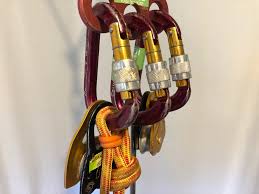 Belays
If needed, the rescuer can add a hip belay to a partial belay around a rock or tree. 
In a hip belay, the rope goes around the butt of the rescuer.
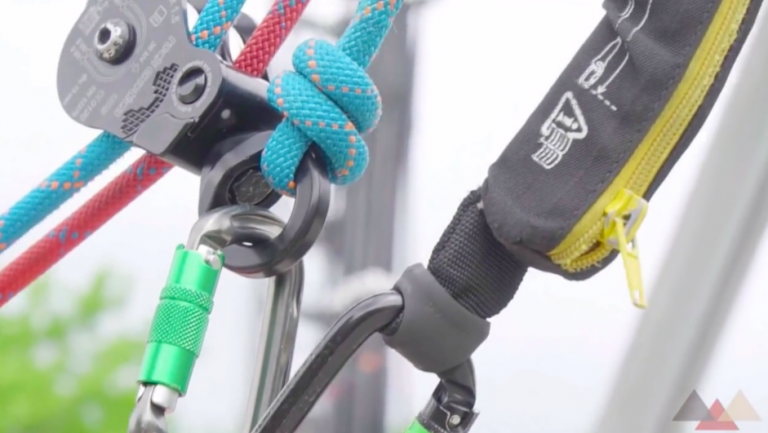 Belays
As a rule, the line extending to the victim is downstream and the unloaded end is on the upstream side of the rescuer. 
This reduces the likelihood of the rescuer becoming entangled in the line if they must let go of the victim.
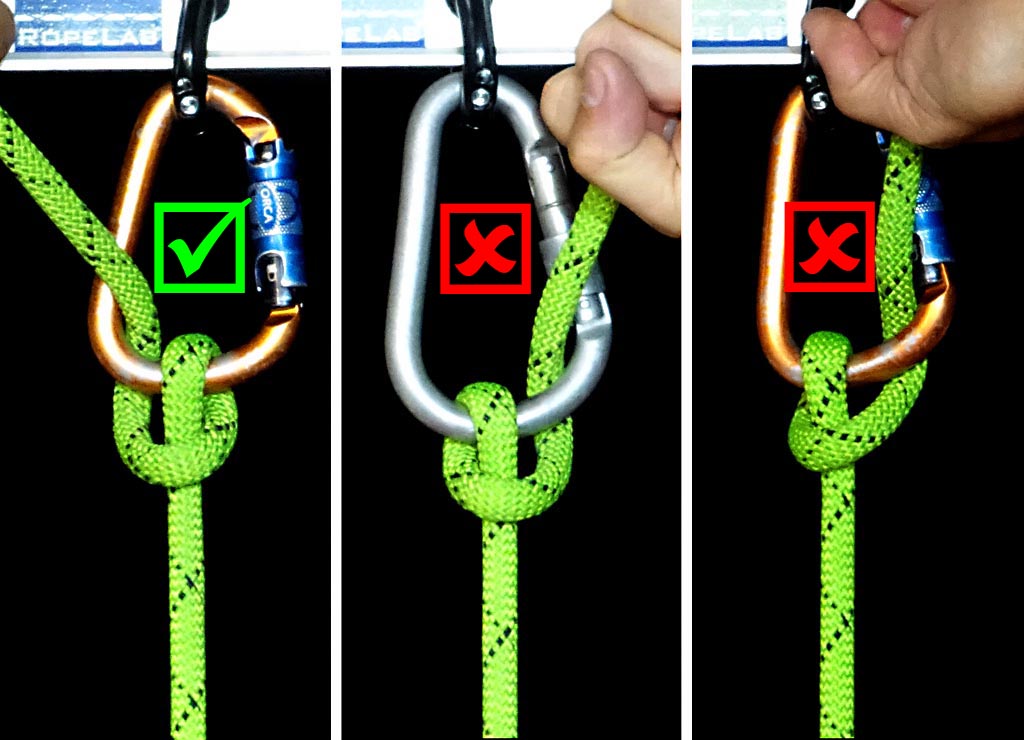 Belays
If the rescuer needs to increase resistance on the belay, he pushes the line over and down the leg in the crouch area with the upstream hand.
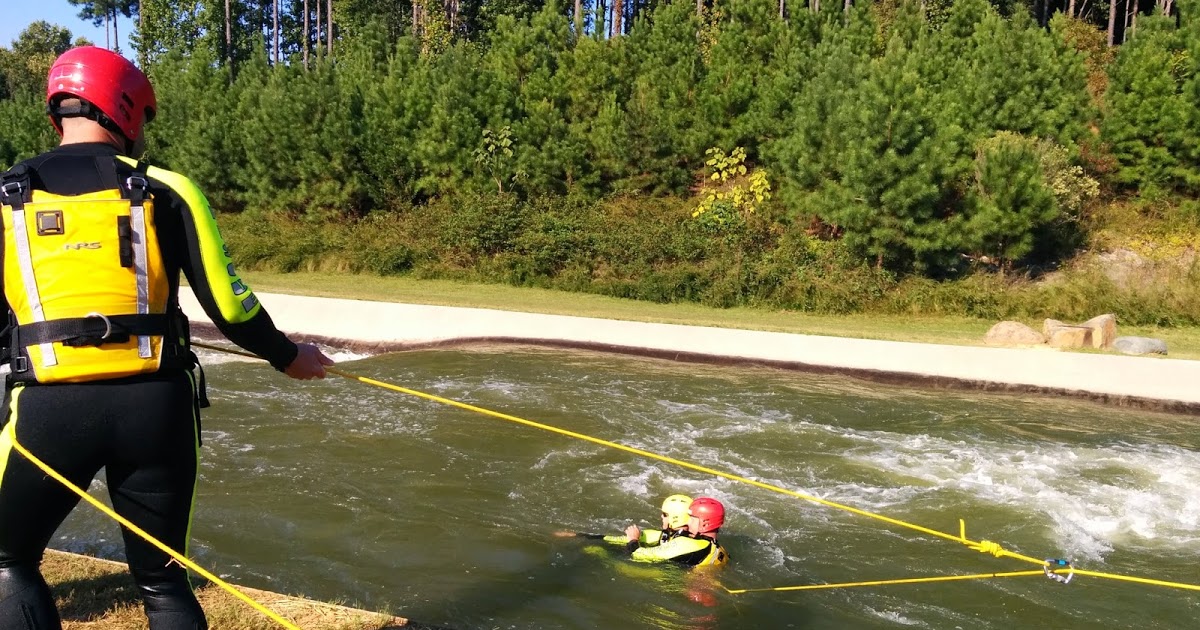 Standing Belay
In a standing belay, the rescuer belays the rope around the upper portion of her butt while standing. 
The advantage of a standing belay is that it allows mobility. 
The rescuer can move to a new location which can reduce the load and pendulum the swimmer to shore more easily.
Standing Belay
Standing Belay
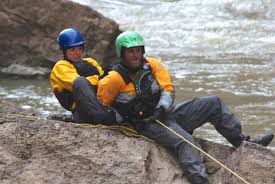 Sitting Belay
In a sitting belay, the rescuer belays the rope around the upper portion of her butt while in a sitting position. 
The advantage of a sitting belay is that it offers more resistance with the ground and in general, it can carry more load.
Sitting Belay
Increasing Pendulum Effect
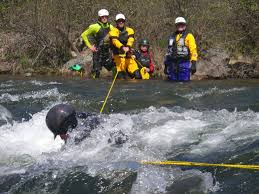 Many rescue sites have sufficient room to allow the rescuer to take several steps backward toward the shore. 
Taking several steps backward or laterally offers the rescuer several benefits.
 First, it increases the ability of the rescuer to pendulum the victim to shore.
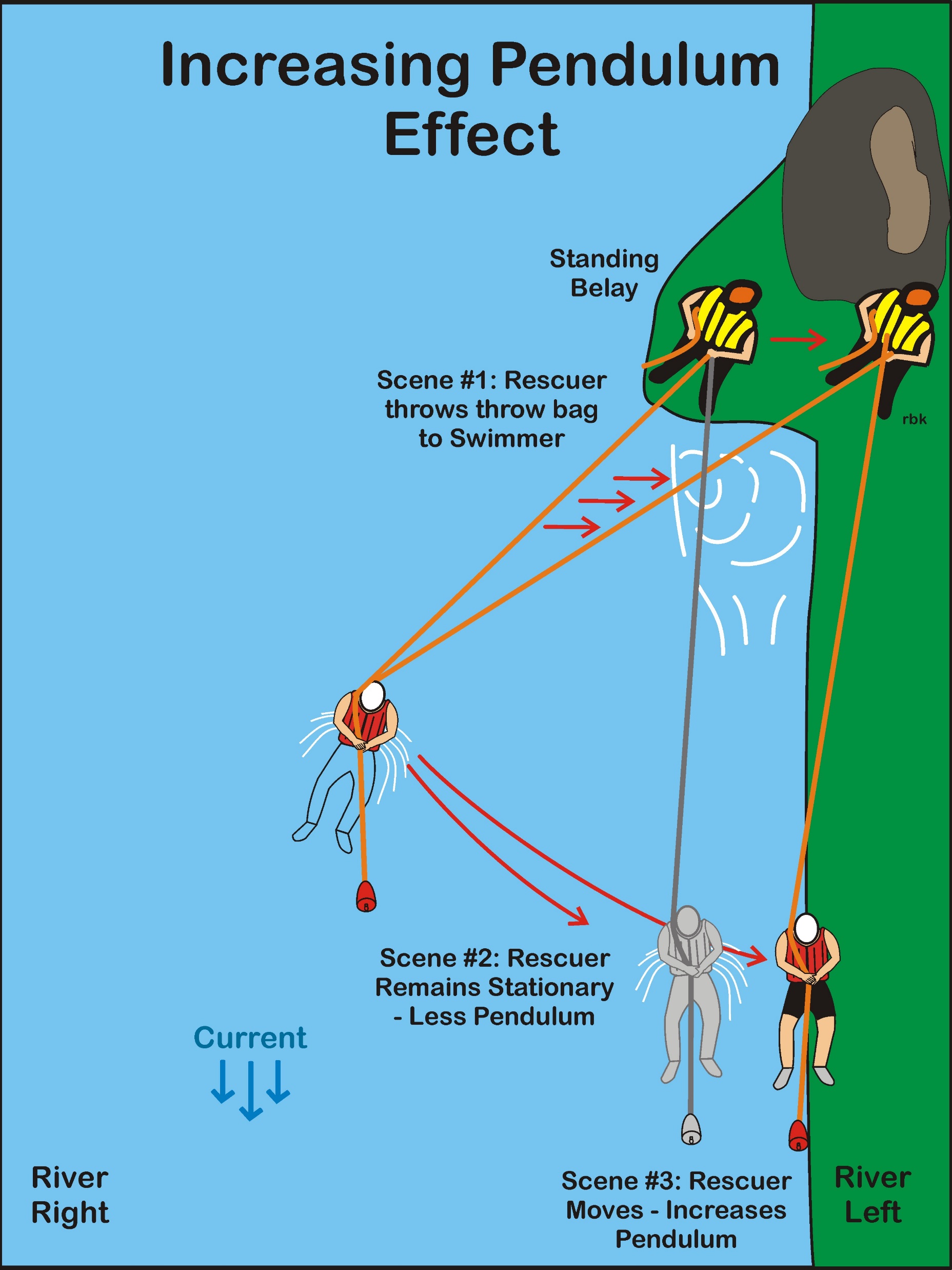 Increasing Pendulum EffectScene #2
In Scene #2 the line is parallel with the current and there is no pendulum effect left. 
The victim is left dangling in the current.
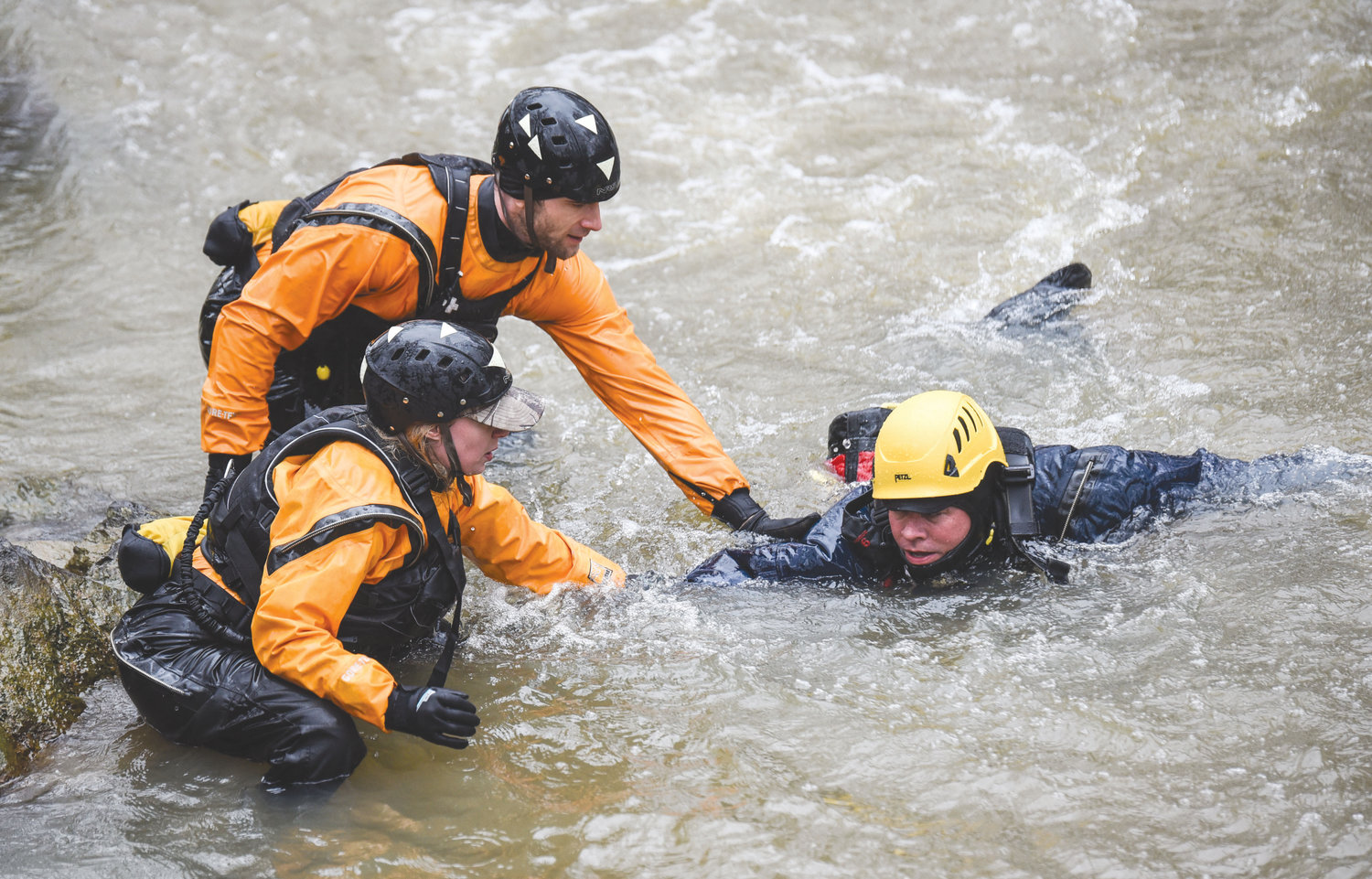 Increasing Pendulum EffectScene #2
In Scene #2, the total weight of the victim including the force of the water is borne by the rescuer. 
Often this requires the rescuer to go into a sitting belay to counteract the weight of the victim.
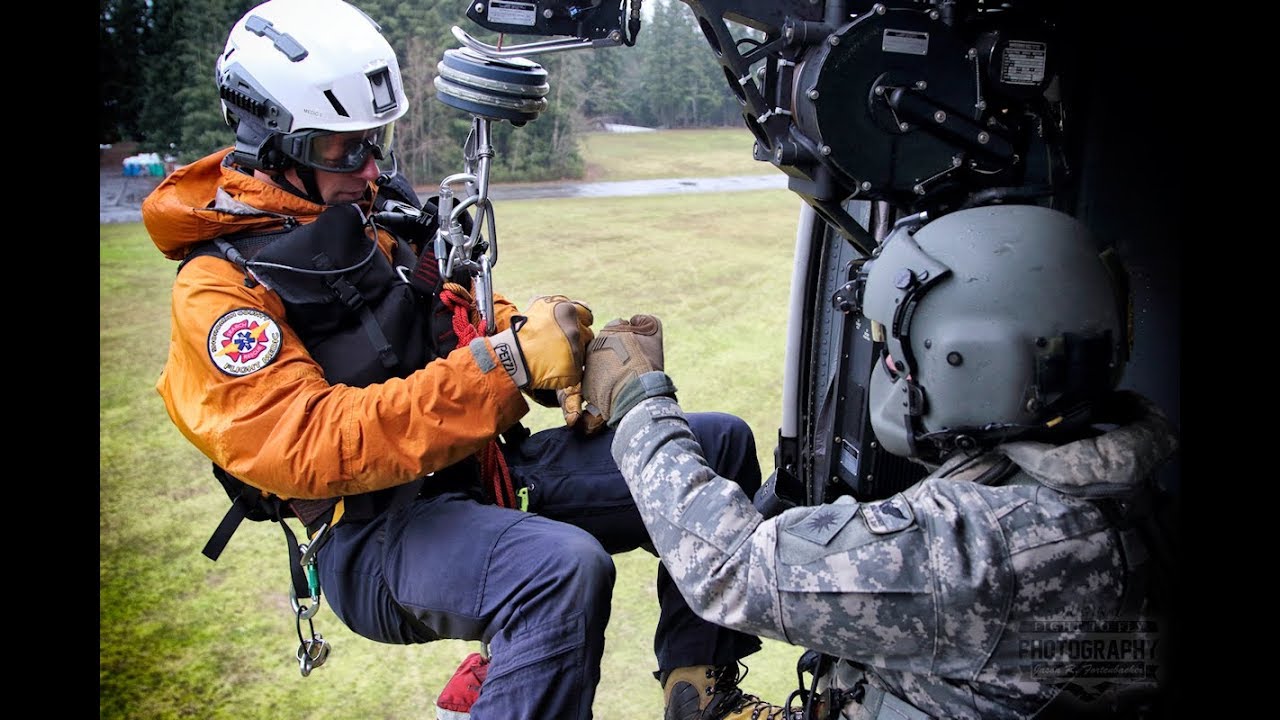 Increasing Pendulum EffectScene #2
By taking several steps backward on the shore, there is a greater angle between the line and the current which reduces the weight or force borne by the rescuer.
Increasing Pendulum EffectScene #2
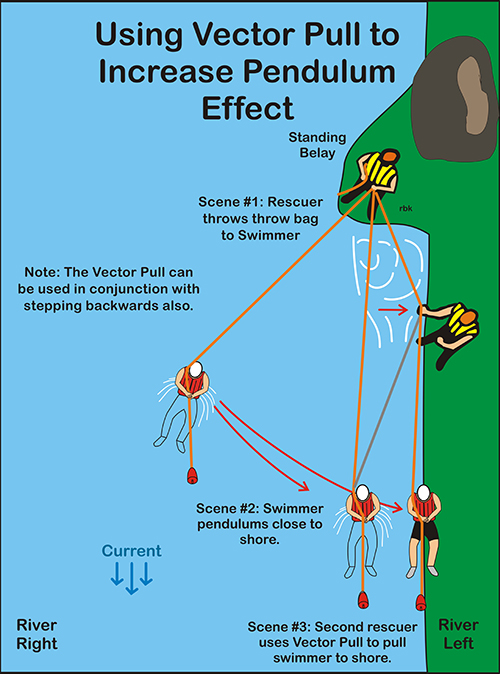 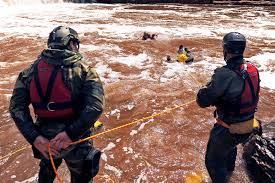 Increasing Pendulum EffectScene #3
In Scene #3, the rescuer can pendulum the victim to shore. 
Note, there is still an angle in the system if needed. 
Second, taking several steps backward, reduces the load on the rescuer.